WEBINAR 4.11.2020
Informace o zitrejsim webinari a zbyvajici naplni kurzu do 6.1.2021
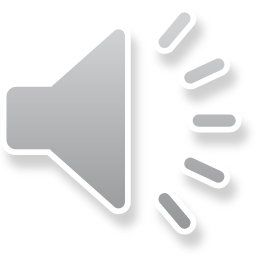